Ps
Module 7Strings and Math Libraries
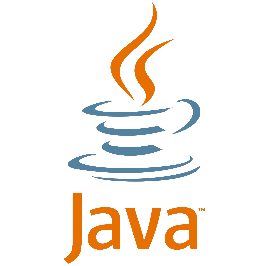 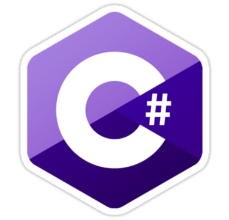 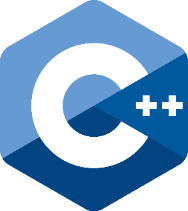 Topics
Common String methods
 The Math library
 Static methods (introduction)
String methods
Working with strings is critical to data processing

Strings come with a lot of built-in methods

Sometimes behave differently across languages

Also, there are multiple versions of each method depending on how you call them
Common Methods
Methods in most languages:
Length of a string
Equality with another string
Accessing individual characters
Concatenation (adding strings)
Extracting substrings
Replacing sections of strings
Trimming leading/trailing whitespace
Contains a character or another string
Splitting a string into pieces
C/C++ beware!
In C++, you can also code in C
There are two separate string libraries
One for C (char [ ]) – #include “string.h”
One for C++ (strings) #include <string>
The accomplish similar things
Rule: if you’re using a string object, use the methods of the string
Rule: if you’re using character arrays, use the C libraries
Example of C/C++ string functions:
strcmp( ) – compare two strings
strcat ( ) – concatenate two strings
strcpy ( ) – copy a string
strlen ( ) – get the length of a string
Length of a String
Java
  String myStr = "Hello, World!";
  System.out.println (myStr.length());

C#
  string myStr = "Hello, World!";
  Console.WriteLine(myStr.Length);

C++
  string myStr = "Hello, World!";
  cout << myStr.length() << endl; // 13
String Equality
Java
  String s1 = "Bo"; String s2 = "Bob";
  if (!s1.equals(s2)) {
    System.out.println ("s1 != s2");
  }

C#
  string s1 = "Bo"; string s2 = "Bob";
  if (!s1.Equals(s2)) {
    Console.WriteLine("s1 != s2");
  }

C++
  string s1 = "Bo"; string s2 = "Bob";
  if (s1.compare(s2) != 0) {
    cout << "s1 != s2" << endl;
  }
Accessing individual characters
Java
  String myStr = "Hello, World!";
  System.out.println (myStr.charAt(1)); // 'e'

C#
  string myStr = "Hello, World!";
  Console.WriteLine(myStr[1]); // 'e'

C++
  string myStr = "Hello, World!";
  cout << myStr[1] << endl; // 'e'
SubstringNote the difference in the numbers we pass
Java
  String myStr = "Hello, World!";
  System.out.println (myStr.substring(7, 10)); // Wor

C#
  string myStr = "Hello, World!";
  Console.WriteLine(myStr.Substring(7, 3)); // Wor

C++
  string myStr = "Hello, World!";
  string sub = myStr.substr(7, 3); // Wor
Concatenation
Java
  String myStr = "Hello,"; String yourStr = " World!";
  String ourStr = myStr + yourStr;

C# and C++
  string myStr = "Hello,";  string yourStr = " World!";
  string ourStr = myStr + yourStr;
Replacing Part of a StringAgain, note the difference in behavior
Java
  String myStr = "Hello, World!"; 
  String newString = myStr.replace("World", "Bob");
  System.out.println (newString); // Hello, Bob!
C#
  string myStr = "Hello, World!";
  string newStr = myStr.Replace("World", "Bob"); 
  Console.WriteLine(newStr);      // Hello, Bob!
C++
  string s1 = "Hello, World!"; string s2 = "Bob";
  cout << s1.replace(7, 3, s2) << endl; // Hello, Bobld!
One String Contains Another
Java
  String s1 = "Hello, World!"; String s2 = "lo";
  if (s1.contains(s2)) {
    System.out.println ("Found at: "+ s1.indexOf(s2)); //3
  }
C#
  string s1 = "Hello, World!"; string s2 = "lo";
  if (s1.Contains(s2)) {
    Console.WriteLine("Found at: "+s1.IndexOf(s2));    // 3
  }
C++
  string s1 = "Hello, World!"; string s2 = "lo";
  if (s1.find(s2) != string::npos) {
    cout << "Found substr at " << s1.find(s2) << endl; // 3
  }
Splitting Strings using a “Delimiter”
Java
  String s1 = "A,B,C,D";
  String[] tokens = s1.split(",");
  for (int i = 0; i < tokens.length; i++) {
    System.out.println (tokens[i]);  
  }

Output:
A
B
C
D
Splitting Strings using a “Delimiter”
C#
  string s1 = "A,B,C,D"; 
  string[] tokens = s1.Split(",");
  for (int i = 0; i < tokens.Length; i++) {
    Console.WriteLine(tokens[i]);
  }

Output:
A
B
C
D
Splitting Strings using a “Delimiter”
C++
  string s1 = "A,B,C,D"; string s2 = ",";
  int pos = 0;
  while ((pos = s1.find(s2)) != std::string::npos) {
      string token = s1.substr(0, pos);
      cout << token << endl;
      s1.erase(0, pos + s2.length());
  }
  cout << s1 << std::endl;

// Note: you can also use strtok() in C
Another C++ Moment
C++ library is lacking in string methods

You often have to build your own using other methods
Math Libraries
In C++, you use plain function calls

In Java and C#, you’ll use the Math “class” (later)
Calls to functions will start with the class name
Example: Math.min( );

The methods in the Math class are static, meaning:
You never have to create a variable of type Math
This won’t make sense until we cover OOP
Examples in C++
#include <iostream>
#include <cmath>
using namespace  std;

int main() {
  cout << abs(-5) << endl;     // prints 5
  cout << sqrt(49) << endl;    // prints 7
  cout << min (11, 3) << endl; // prints 3
  cout << ceil(4.1) << endl;   // prints 5
  cout << floor(4.9) << endl;  // prints 4
  cout << pow(4, 3) << endl;   // prints 64
  cout << sin(3.14159265/2) << endl; // 1
}
Examples in Java
import java.util.Scanner;

class Main {
  public static void main (String args[]) {
    System.out.println(Math.abs(-5));     // prints 5
    System.out.println(Math.sqrt(49));    // prints 7.0
    System.out.println(Math.min (11, 3)); // prints 3
    System.out.println(Math.ceil(4.1));   // prints 5.0
    System.out.println(Math.floor(4.9));  // prints 4.0
    System.out.println(Math.pow(4, 3));   // prints 64.0
    System.out.println(Math.sin(3.14159265/2)); // 1.0
  }
}
Examples in C#
using System;

class Example {
  public static void Main(String[] args) {
    Console.WriteLine(Math.Abs(-5));     // prints 5
    Console.WriteLine(Math.Sqrt(49));    // prints 7
    Console.WriteLine(Math.Min (11, 3)); // prints 3
    Console.WriteLine(Math.Ceiling(4.1));// prints 5
    Console.WriteLine(Math.Floor(4.9));  // prints 4
    Console.WriteLine(Math.Pow(4, 3));   // prints 64
    Console.WriteLine(Math.Sin(3.14159265/2)); // 1
  }
}
Summary
Working with strings can be difficult, but there are libraries to help

The functions behave differently in different languages

Most languages have a good math library